WAVES
INTRODUCTION
Physically, everything is a wave. That is why waves are very important.
A wave is an oscillation accompanied by a transfer of energy that travels through a medium.
For waves there must be source of oscillations and the medium.
Wave characteristics
T :	Period = time it takes for the weave cycle 
	to complete.
f : 	frequency = how often the particles of 
	the medium vibrate when a wave passes 
	through the medium.
ω :	angular frequency.
λ : 	wavelength = the distance over which 
	the wave's shape repeats.
v : 	wave front velocity = the velocity at which the first 
	rise of a pulse above zero moves forward.
x : 	distance.  
y :	displacement.
Wave characteristics (continued)
A is the Amplitude.
t is time.
Wave equation:
	v = λf
Wave solution
Problem 2:
2. When a sound wave is displayed at c.r.o. (Cathode-Ray Oscilloscope) screen, two complete waves occupy five scale divisions. The calibrated time-base is set on 0.005 s per division. Determine the frequency of the waves.
Problem 3:
3. Using the axes of displacement and distance, sketch two waves A and B such that A has twice the wavelength and half the amplitude of B.
Longitudinal and transverse waves
There are 2 types of waves longitudinal and transverse.
In longitudinal waves, the particles of the medium vibrate parallel to the direction of the wave velocity.

In transverse waves, the particles of the medium vibrate perpendicular to the direction of the wave velocity.

	Sound wave is a longitudinal wave. 
	Electromagnetic wave is a transverse wave.
WAVES APPLICATIONS
As I speak, my sound waves reach your ears. These are longitudinal waves.
You see the waves in the water. These are transversal waves.
Mathematically, mechanical and electromagnetic waves are the same.
Phase and phase difference
Phase is the position of a point in time 
(an instant) on a waveform cycle.

 Phase difference is the difference, expressed in degrees or time, between two waves having the same frequency and referenced to the same point in time.
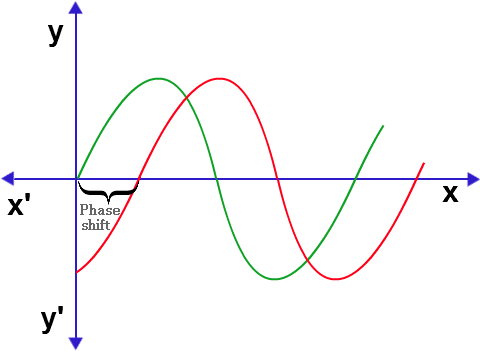 Wave energy:
Only energy is transmitted by the wave.
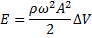 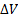 is volume
ρ
is density
Intensity
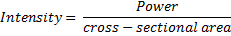 Intensity      Amplitude2
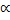 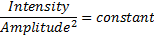 Problem 4
4. A 100 W lamp emits electromagnetic radiation in all directions. Assuming a lamp to be a point source, calculate the intensity of the radiation:
	a. at distance of 1.0 m from the lamp
	b. at distance of 2.0 m from the lamp.
Problem 5
5. Waves from a source have an amplitude of 5.0 cm and an intensity of 400 Wm-2.
	a.  The amplitude of the waves is increased to 	10.0 cm. What is their intensity now?
	b. The intensity of the waves is decreased to    	100 Wm-2. What is their amplitude?
Doppler Effect
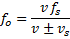 fo is f observed.
fs is f of the source.
vs is v of the source.
Refraction
Refraction keeps the frequency of the wave the same.
Problem 11
11. Red light of wavelength 700 nm in a vacuum travels into glass, where its speed decreases to 2.0×108ms-1. Determine: 
	a.  the frequency of the light in vacuum
	b. its frequency and wavelength in glass.
Problem 21
21. A transverse wave is transporting energy from east to west. The particles of the medium will move_____.
	a. east to west only 
	b. both eastward and westward
	c. north to south only
	d. both northward and southward
Problem 22
22. A wave is transporting energy from left to right. The particles of the medium are moving back and forth in a leftward and rightward direction. This type of wave is known as a ____.
	a. mechanical
	b. electromagnetic
	c. transverse
	d. longitudinal
Problem 23
23. Describe how the fans in a stadium must move in order to produce a longitudinal stadium wave.
Problem 24
24. A sound wave is a mechanical wave, not an electromagnetic wave. This means that
	a. particles of the medium move perpendicular to the   
	    direction of energy transport. 
	b. a sound wave transports its energy through a 
        vacuum.
	c. particles of the medium regularly and repeatedly 
        oscillate about their rest position.
	d. a medium is required in order for sound waves to 
         transport energy.
Problem 25
25. A science fiction film depicts inhabitants of one spaceship (in outer space) hearing the sound of a nearby spaceship as it zooms past at high speeds. Critique the physics of this film.
Problem 26
26. If you strike a horizontal rod vertically from above, what can be said about the waves created in the rod?
	a. The particles vibrate horizontally along the 
        direction of the rod. 
	b. The particles vibrate vertically, perpendicular to the 
	    direction of the rod.
	c. The particles vibrate in circles, perpendicular to the 
        direction of the rod.
	d. The particles travel along the rod from the point of 
	    impact to its end.
Problem 27
27. Which of the following is not a 
	       characteristic of mechanical waves?
	a. They consist of disturbances or oscillations of a 
	     medium. 
	b. They transport energy.
	c. They travel in a direction that is at right angles 
        to the direction of the particles of the medium.
	d. They are created by a vibrating source.
Problem 28
28. The sonar device on a fishing boat uses underwater sound to locate fish. Would you expect sonar to be a longitudinal or a transverse wave?